Tagung  für neue Schulleiter/innen und Stellvertreter/innenam 24.02.2017
Martin Pabst, 
Christoph-Scheiner-Gymnasium Ingolstadt
Inhalt
Systemlandschaft
Dokumentation/Hilfestellung
Neu: Oberstufenmodul
Tipps zum praktischen Arbeiten
Filter/Suche
Exportformate/Excel
2
1. Systemlandschaft
3
Vor ASV (bis 2012)
Blaubuch
Willi/WilliVer/UNTIS
WinLD
ASD-Altverfahren(Lehrerteil)
ASD-Altverfahren(Schülerteil, LfStaD)
Diapers
WinZD
WinSD
Lehrerdatei
Infoportal,Noten-manager, …
Und viele weitere…
Aufgabenversand/Abiturauswertung
WinQD
Schulen
KM
Regierungen
4
Stand Herbst 2016
Blaubuch
ASD-Neu
Willi/WilliVer/UNTIS
Viva-PRO
ASV
Lehrerdatei
Infoportal,Noten-manager, …
Und wenige
weitere…
WinQD
Abiturauswertung
Aufgabenversand
Schulen
KM
Regierungen
5
5
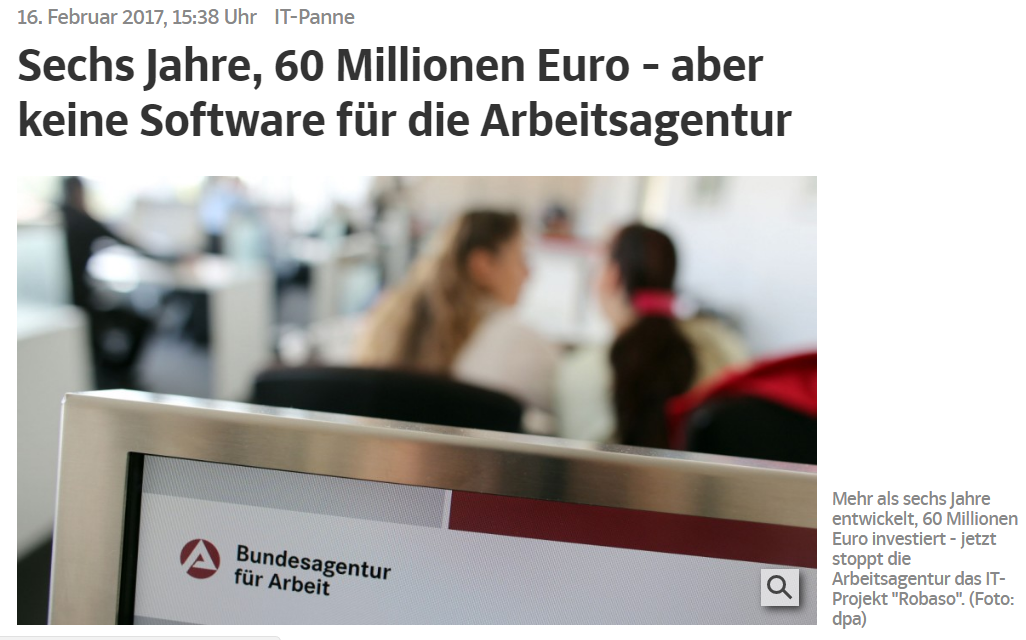 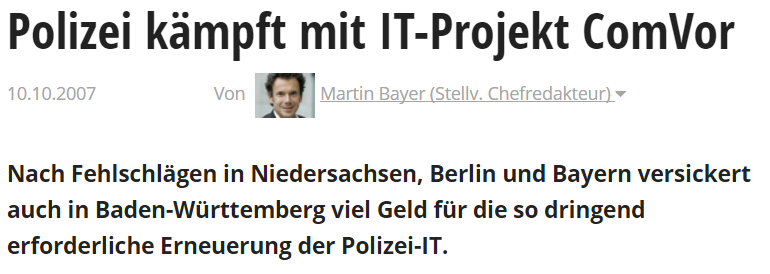 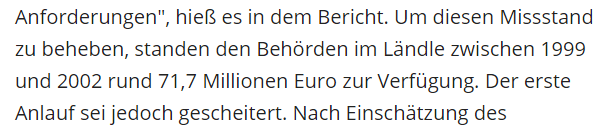 6
2. Dokumentation/Hilfestellung
7
ASV-Wiki
www.asv.bayern.de -> Dokumentation
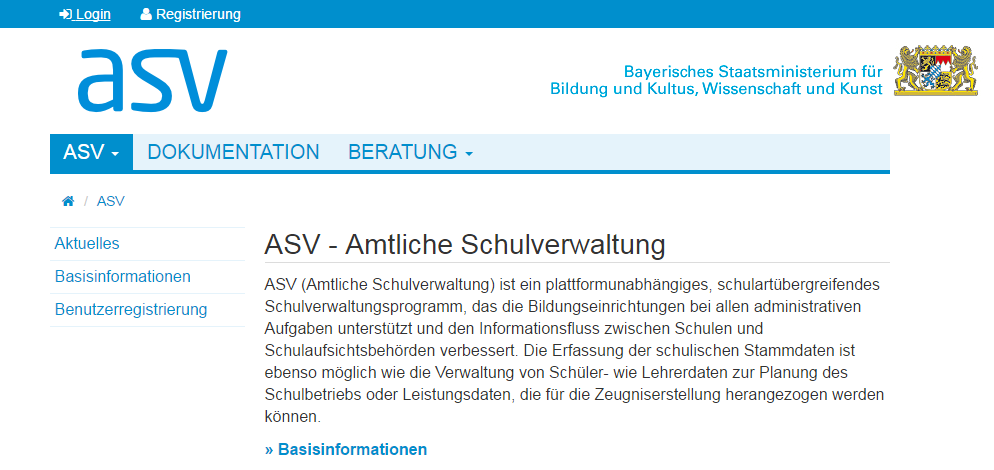 8
ASV-Wiki
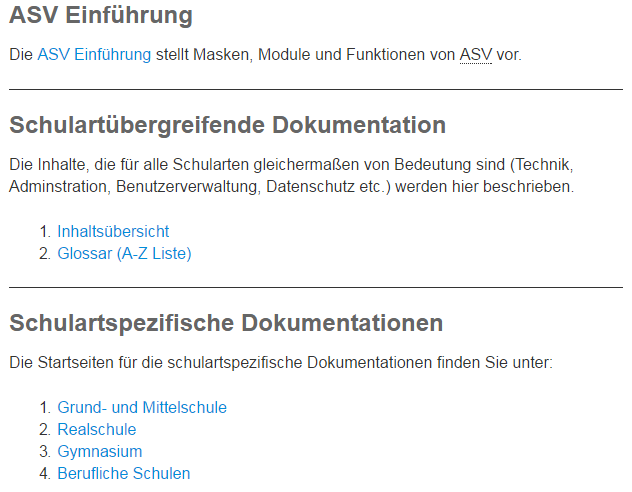 9
ASV-Wiki
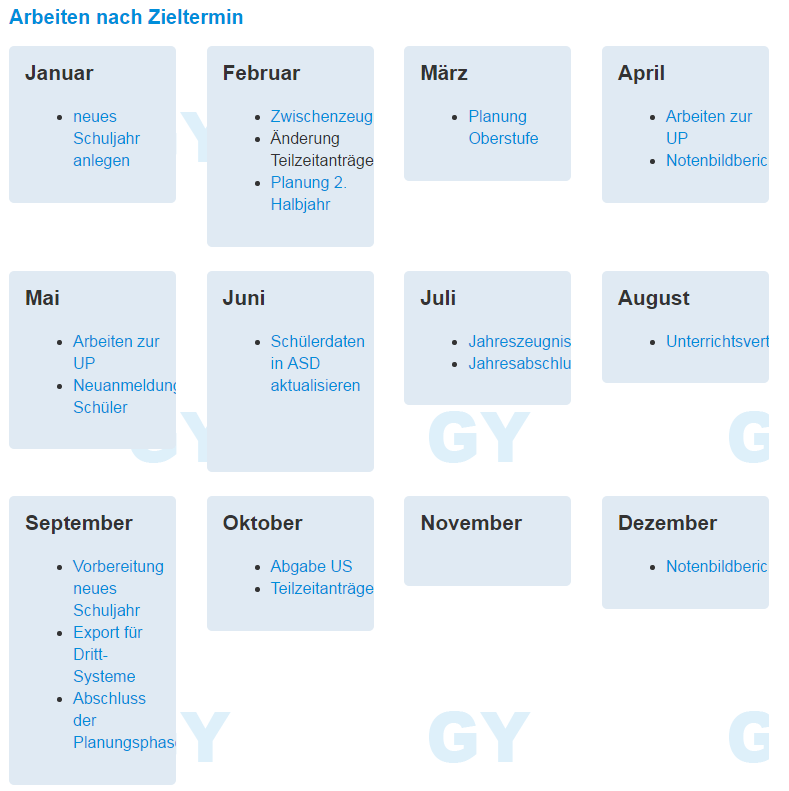 10
ASV-Wiki
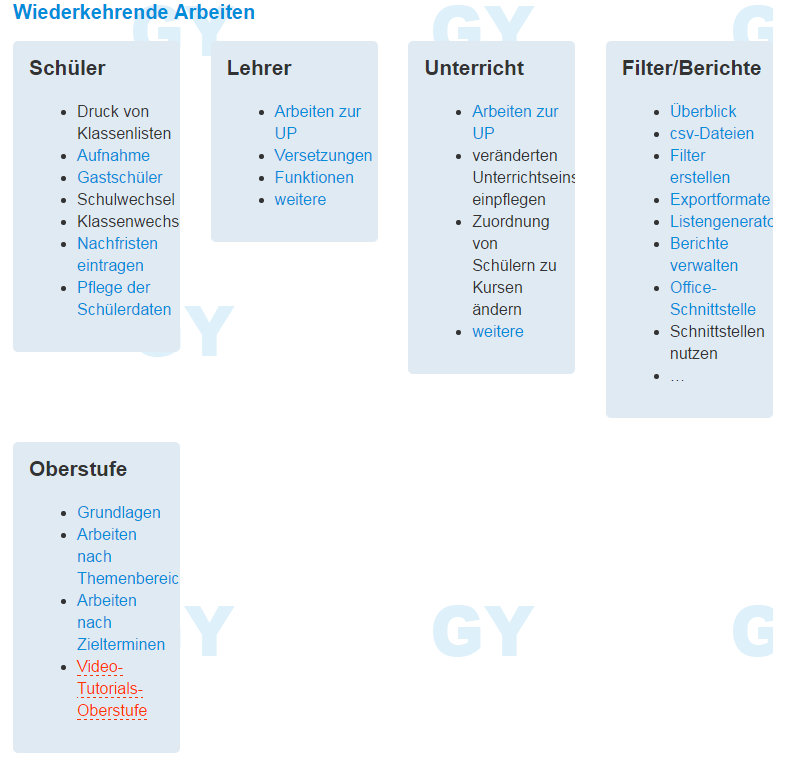 11
ASV-Multiplikatoren
www.asv.bayern.de
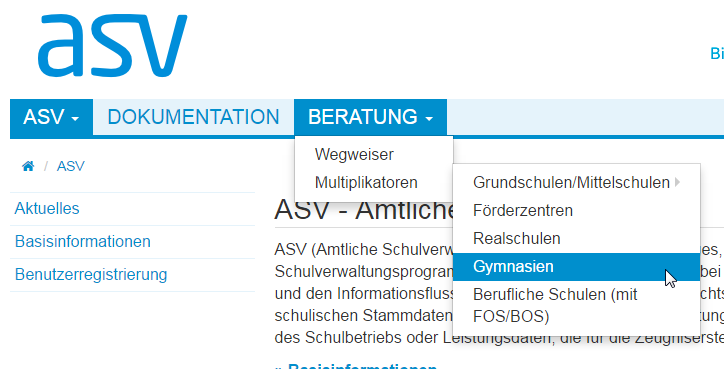 12
ASV-Multiplikatoren
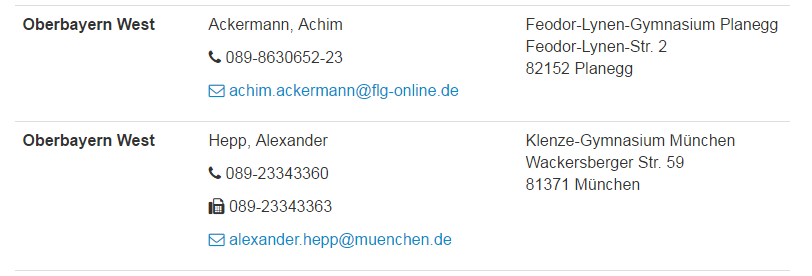 13
ASV-Forum
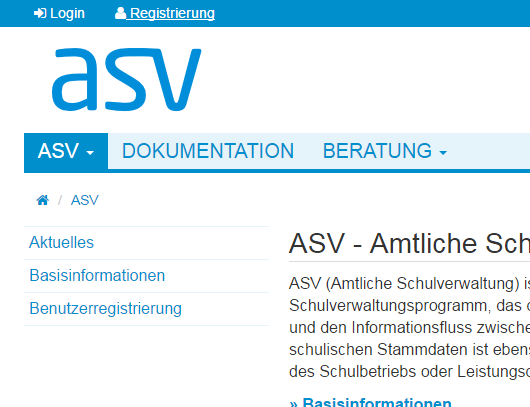 14
ASV-Forum
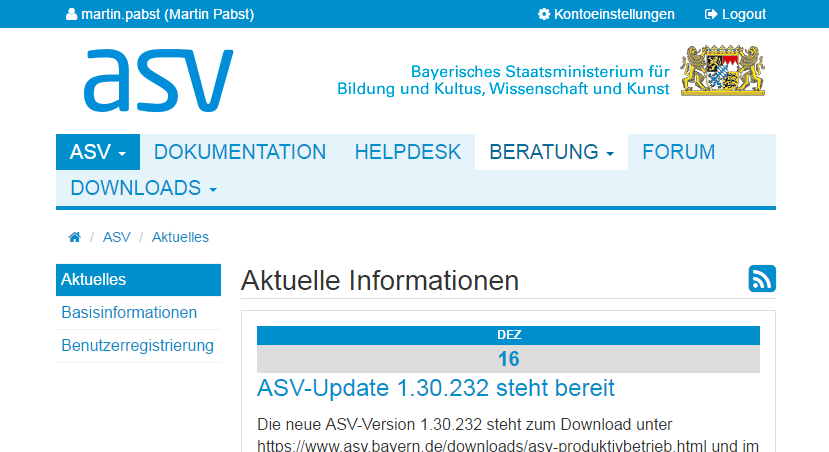 15
ASV-Forum
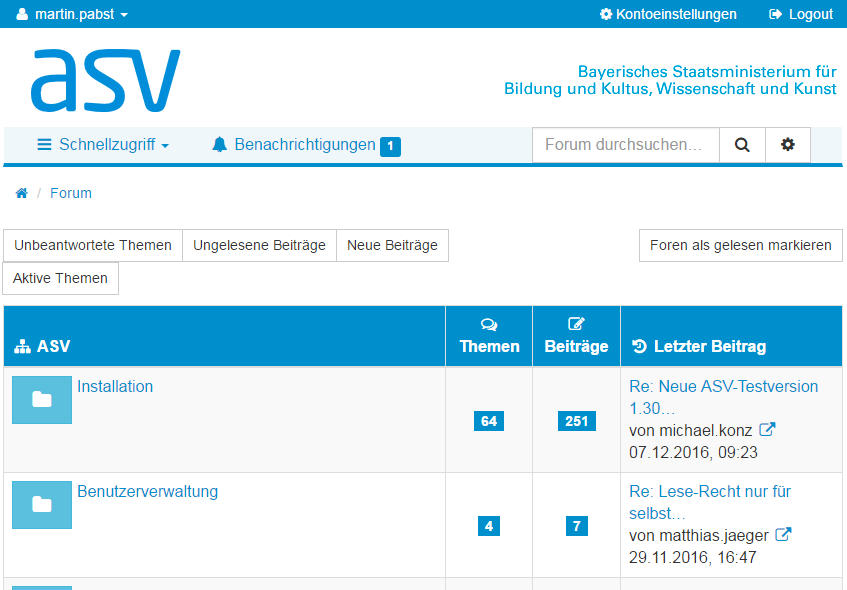 16
3. Das neue Oberstufenmodul
17
Datenmodell
Abiturergebnisse
Fachangebot
Fachwahl
Einbringung
Abiturzeugnis
Kurse 
( = Unterrichtselemente!)
Leistungen
18
Masken
Siehe Anwendung…
19
4. Tipps zum Umgang mit ASV
20
a. Sonderzeichen
Problemstellung: 	Der Name der Schülerin „Frédérique Garçon“ soll eingegeben werden.
Lösung: 	Die F8-Taste zeigt in jedem Eingabefeld eine Liste mit Sonderzeichen
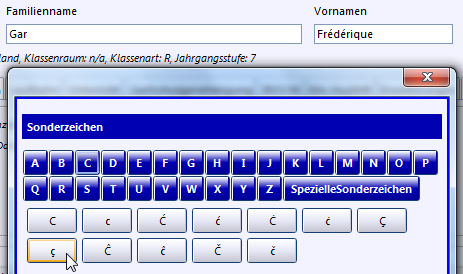 21
b. Aushängen von Fenstern
Problemstellung: 	2 Module sollen gleichzeitig nebeneinander angezeigt werden
Lösung: 	Ein- und Aushängen von Modulfenstern

Aushängen				Wieder einhängen
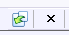 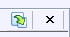 22
c. Prüfung des aktuellen Datensatzes
Problemstellung: 	Erfasster Wer ist plausibel, aber was sagt die Datenprüfung bei der Oktoberstatistik dazu?
Lösung: 	Schnelle Prüfung einzelner Datensätze mit dem „Auge“-Button
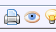 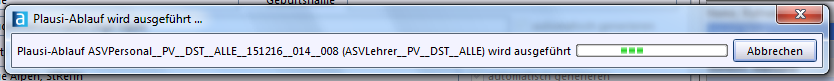 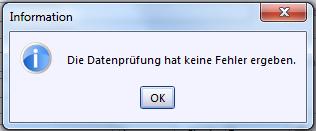 23
d. Wiedervorlage
Problemstellung: 	Eine neue Schülerin wird erfasst. Der Name der Herkunftsschule fehlt noch und wird nachgereicht.
Lösung: 	Setzen einer Wiedervorlage.
24
d. Wiedervorlage
Cursor ins Feld „Herkunftsschule“
„Glocke“-Button in der Toolbar
Details zur Wiedervorlage erfassen
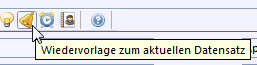 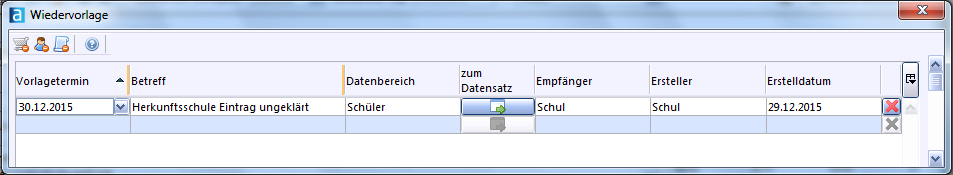 25
d. Wiedervorlage
Cursor ins Feld „Herkunftsschule“
„Glocke“-Button in der Toolbar
Details zur Wiedervorlage erfassen
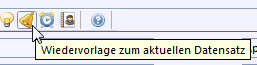 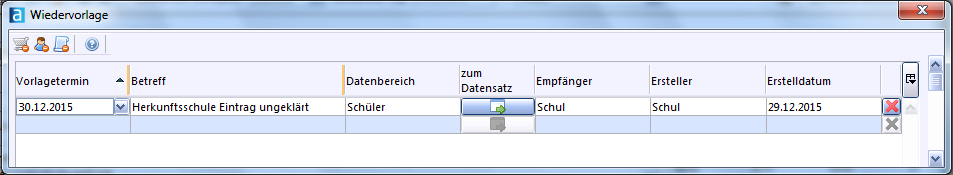 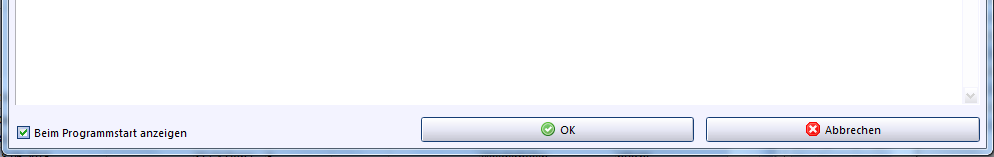 26
d. Anzeige der Wiedervorlage
Beim Programmstart (falls gewählt) oder
Datei->Verwaltung->Wiedervorlageverwaltung
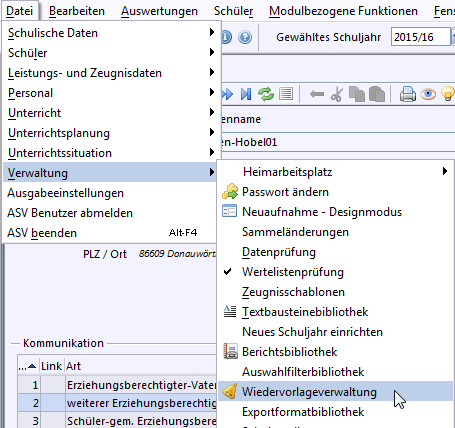 27
e. Tabellenansicht
Problemstellung: 	Schneller Überblick über die Teilnahme am Religionsunterricht (oder ein anderes Merkmal) aller Schüler einer oder mehrerer Klasse/n
Lösung: 	Tabellenmodus
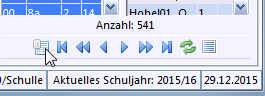 28
e. Tabellenansicht
Tipp 1: 	Befindet man sich vor dem Öffnen der Tabellenansicht im Bearbeitungsmodus, so kann man die meisten Merkmale in der Tabelle sogar editieren.
Tipp 2:	Sortieren durch Klickauf die Spaltenköpfe
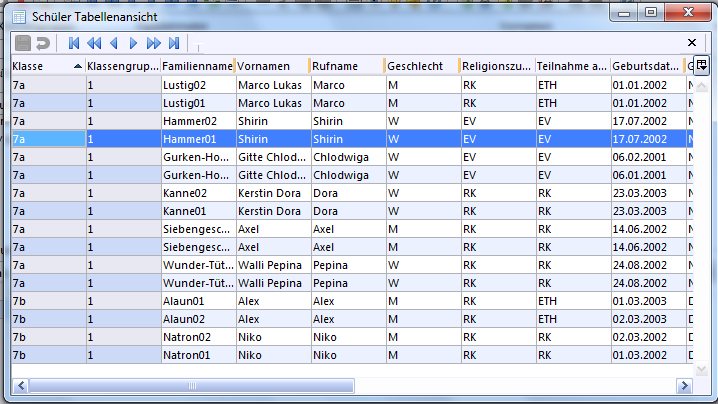 29
f. Suche von Schülern in ASD
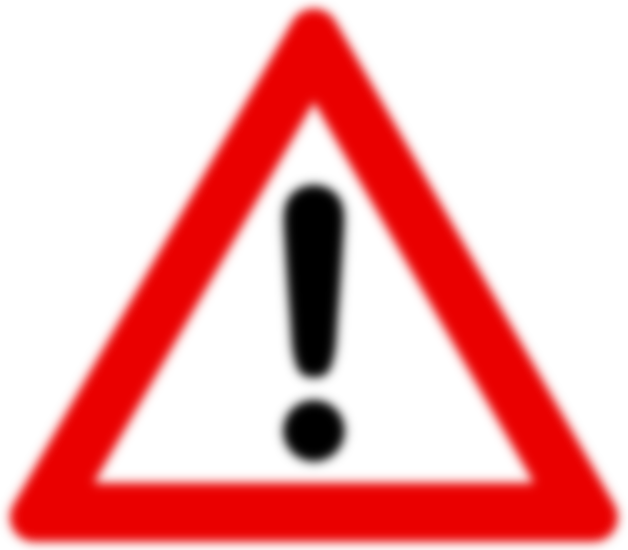 Problem: 	Das Feld „geboren in“ im Schülermodul ist ein Freitextfeld:
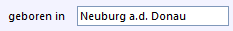 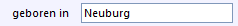 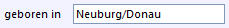 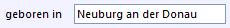 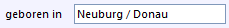 Folge: 	Schule A findet den Schülerdatensatz von Schule B nicht zuverlässig.
30
f. Suche von Schülern in ASD
Tipp: 	Das Feld „Geburtsort“ beim Suchen von Schülern in ASD ist kein Pflichtfeld!
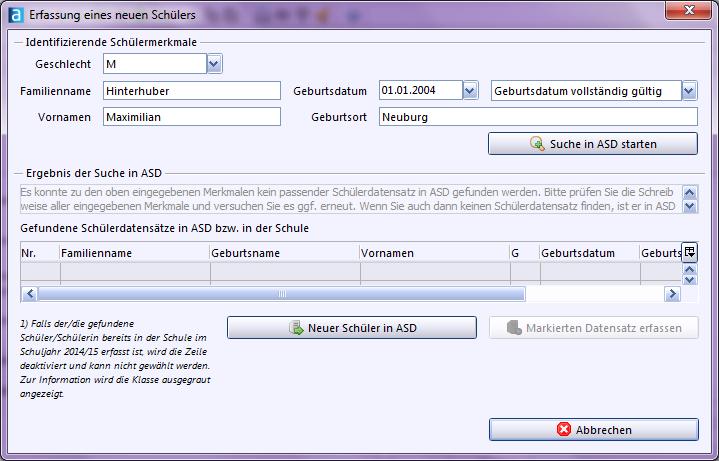 31
5. Filter/Suche
32
a. Zweck
Filter und Suche schränkt die im Navigator angezeigte Menge an Datensätzen (z.B. Schüler) ein.
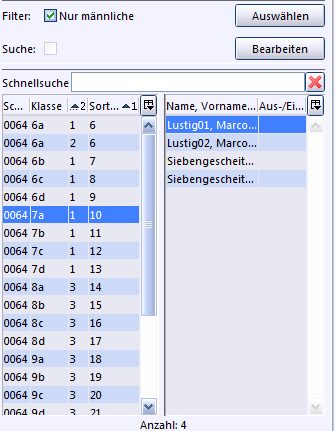 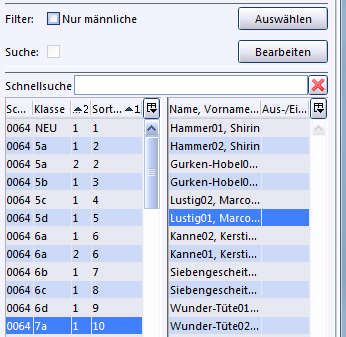 Filter„nur männliche“
33
b. Unterschied Filter – Suche
Suche:
Vergleich weniger, wichtiger Merkmale mit festen Werten möglich
Nur „UND“-Verknüpfung der Suchbedingungen
Suche nicht speicherbar/wiederverwendbar
Schnell anwendbar
34
b. Unterschied Filter – Suche
Filter
Vergleich über viele Merkmale möglich
Umfangreiche Vergleichsmöglichkeiten (gleich, kleiner, …)
Filter ist speicherbar und wiederverwendbar
Viele nützliche mit ASV ausgelieferte Standardfilter
35
c. Übung zu Filtern
Aufgabe: 	Erstellen Sie einen Filter, der die Schüler/innen der Oberstufe beibehält und alle anderen ausfiltert.
Button „Filter auswählen“


Button „Neuen Datensatz hinzufügen“
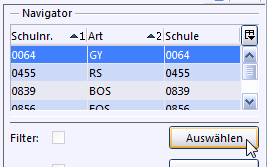 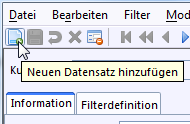 36
c. Übung zu Filtern
Kurzname des Filters erfassen(z.B. „Nur Oberstufe“)

Auf den Reiter „Filterdefinition“ wechseln, dort erfassen:


Button „Übernehmen“
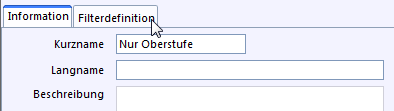 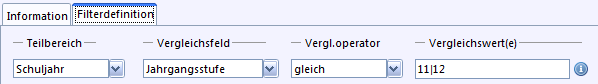 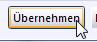 37
c. Übung zu Filtern
Alternative Filterdefinition:
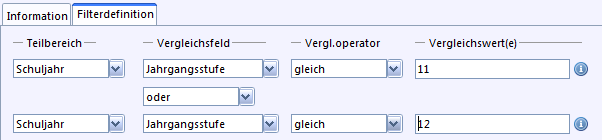 38
d. Komplexe Auswahlfilter
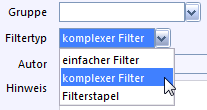 Beliebig viele geschachtelte Bedingungen



Möglichkeit zur Dialogabfrage
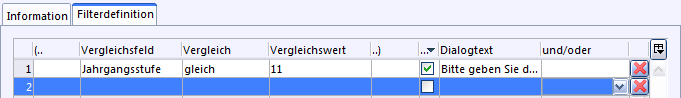 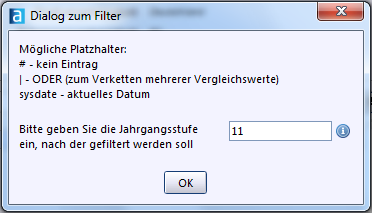 39
e. Möglichkeit zum Scripting
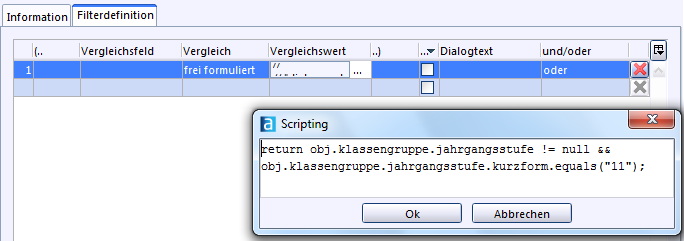 40
f. Import/Export/Freigeben
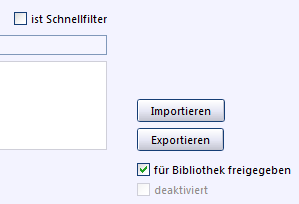 -> 	ermöglicht Verwendung im Listengenerator
-> Als Datei
-> Dann kann jeder Benutzer den Filter verwenden
41
g. Tipp: Immer ohne Ausgetretene
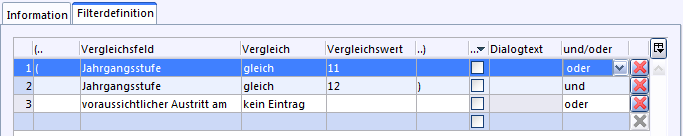 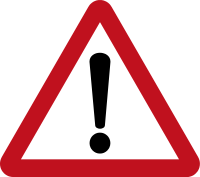 Vorsicht: „UND vor ODER“!
42
6. Exportformateund Excel
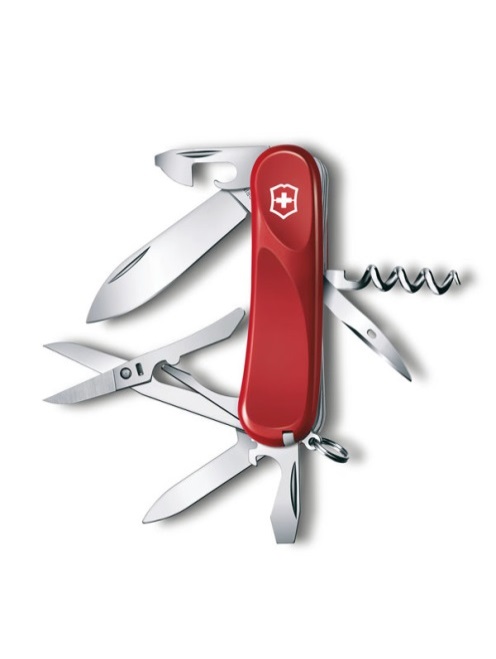 „Victorinox Evolution 14“ von Vdv-r31 - Eigenes Werk. Lizenziert unter CC-BY-SA 4.0 über Wikimedia Commons - https://commons.wikimedia.org/wiki/File:Victorinox_Evolution_14.jpg#/media/File:Victorinox_Evolution_14.jpg
43
a. Idee, Aufruf
Exportformate sind selbst definierbare Schnittstellen
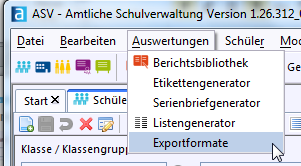 44
b. Definition eines Exportformats
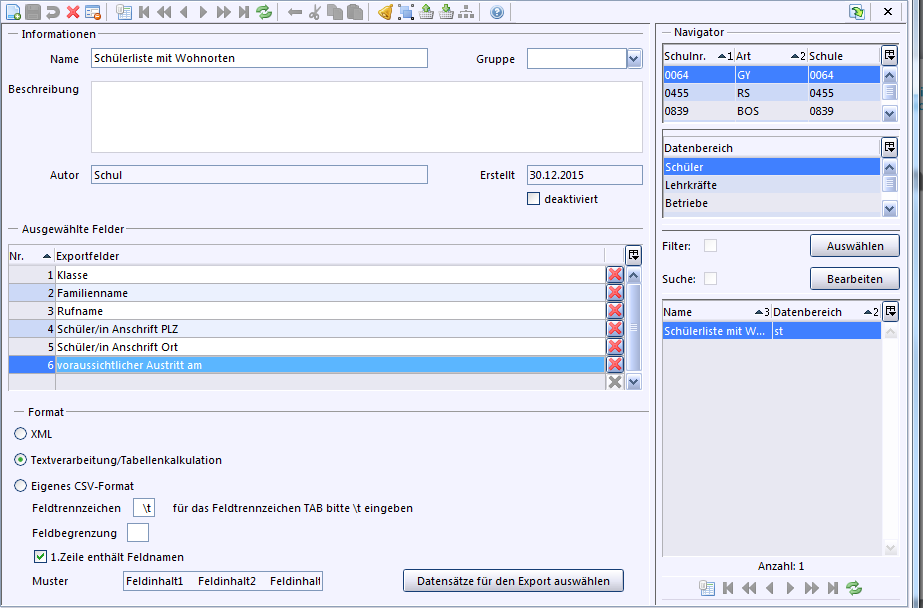 45
c. Anwenden eines Exportformats
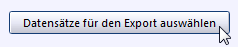 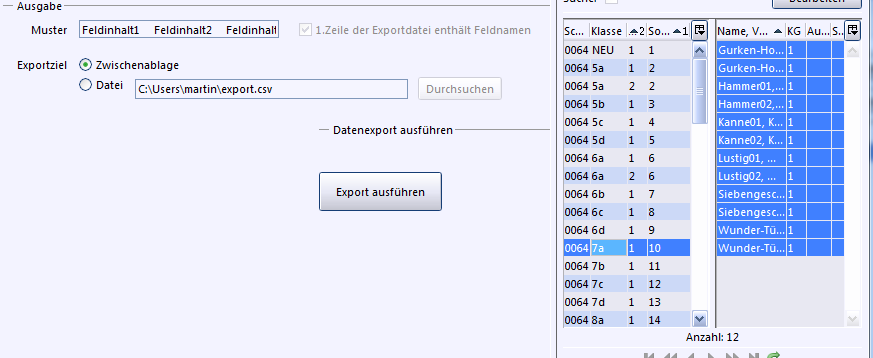 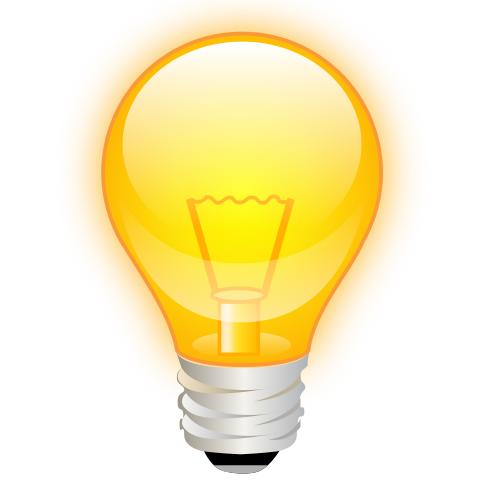 Tipp: Filter „Ohne Austritte“ setzen!
46
d. Über die Zwischenablage nach Excel
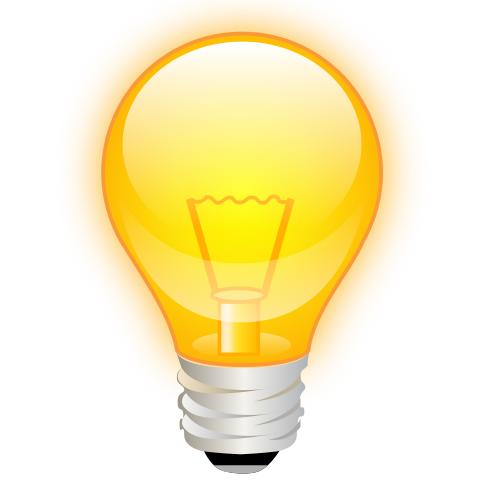 Tipp: Einfügen mit Strg + v
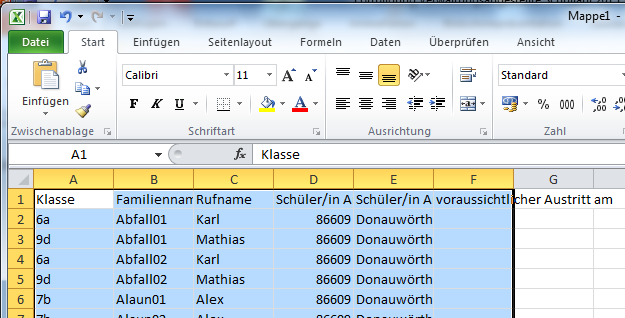 47
e. Weiter in Excel…
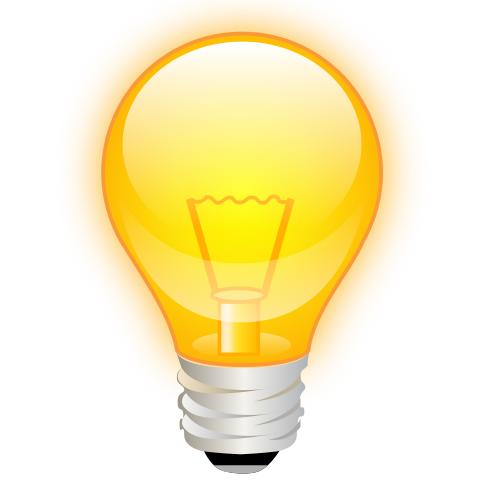 Tipps: 
Doppelklick auf Spaltentrenner für optimale Breite
Erste Zeile markieren, dann Strg + Shift + f (fett!)
Zelle A1 markieren, dann Reiter Daten->Filtern
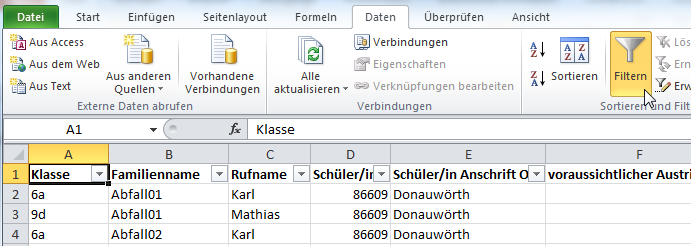 48
e. Weiter in Excel…
Ab jetzt sind umfangreiche Filter- und Sortiermöglichkeiten vorhanden:
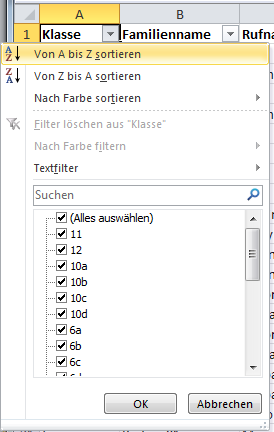 49
Ausblick 1: Excellisten als Grundlage von Word-Serienbriefen
50
Ausblick 2: Der Serienbriefgenerator
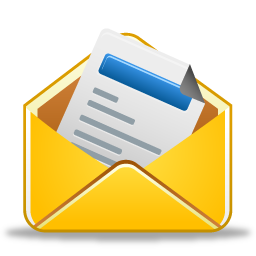 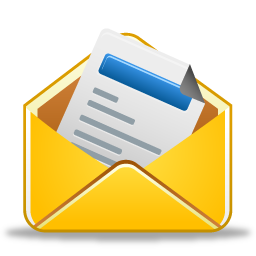 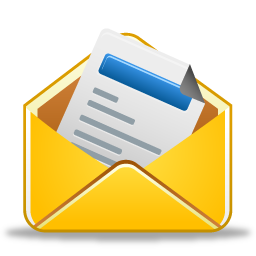 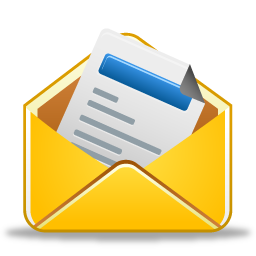 www.customicondesign.com
51
a. Ausführliche Anleitung…
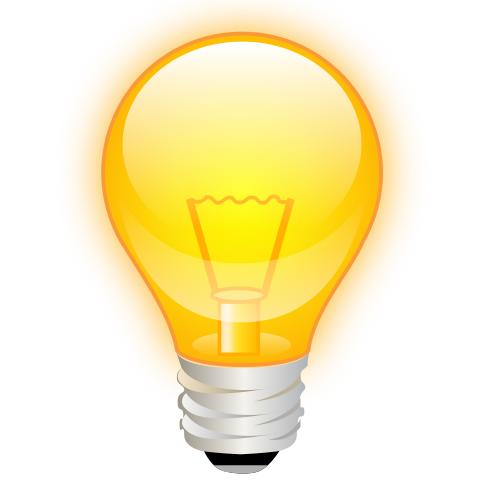 … auf http://www.asv.bayern.de/wiki/alle/anwendungsdaten/berichte/serienbriefgenerator/start
52
b. Nützliche Felder
Schulbezeichnung:
obj?.schuleSchuljahr?.schuleStamm?.bezeichnungIntern

Tagesdatum:
new Date().format('dd.MM.yyyy')

Ort der Schule:
obj?.schuleSchuljahr?.schuleStamm.anschriftList.get(0)?.ortsbezeichnung
53
b. Nützliche Felder
Textbausteine abhängig vom Geschlecht:
obj.schuelerStamm.wlGeschlecht.schluessel.equals("1")  ? "Der Schüler" : "Die Schülerin";
Text zusammensetzen (Konkatenation) mit „+“:
def t = obj.schuelerStamm.wlGeschlecht.schluessel.equals("1")  ? "Der Schüler" : "Die Schülerin";

def rufname = obj.schuelerStamm.rufname;

def familienname = obj.schuelerStamm.familienname;

Item.value = t + “ “ + rufname + “ “ + familienname + “ nimmt am Wahlkurs Basketball teil “;
54
c. Tipps
Anlegen:
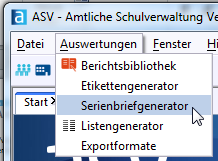 Bearbeiten:
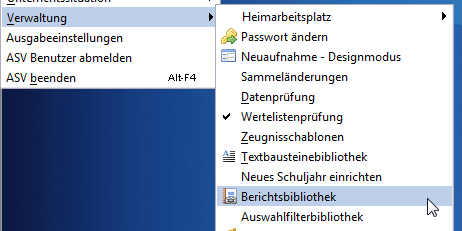 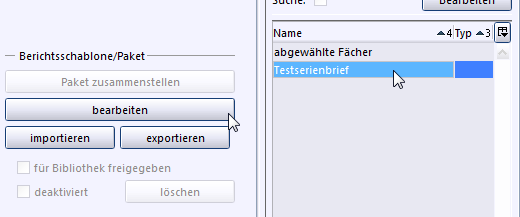 55
c. Tipps
Textfelder, deren Inhalt erst im OnLoad-Script besetzt wird, sind beim Erstellen des Serienbriefs „unsichtbar“.

Lösung: Immer eine Beschreibung des Inhalts als Text setzen
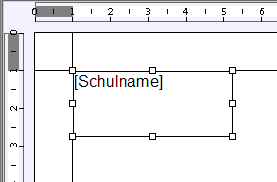 56
c. Tipps
Die Scriptsprache ist sehr gewöhnungsbedürftig

Lösung:
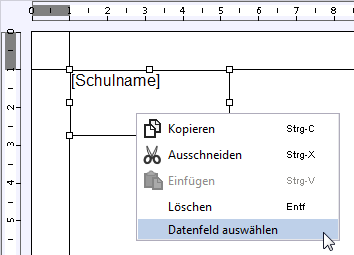 Ab Version 1.26 auch möglich: Berichte, die auf Word basieren
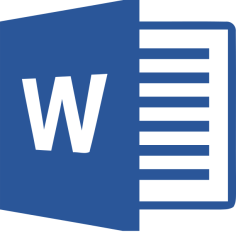 57
Ausblick 3: Arbeiten mit Word-Vorlagen
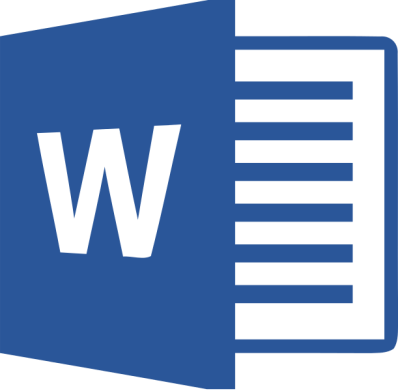 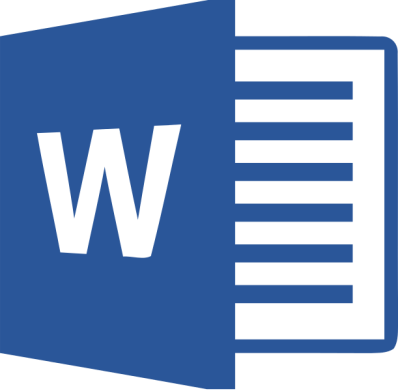 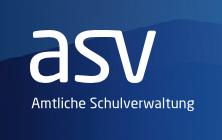 www.customicondesign.com
58
a. Ausführliche Anleitung…
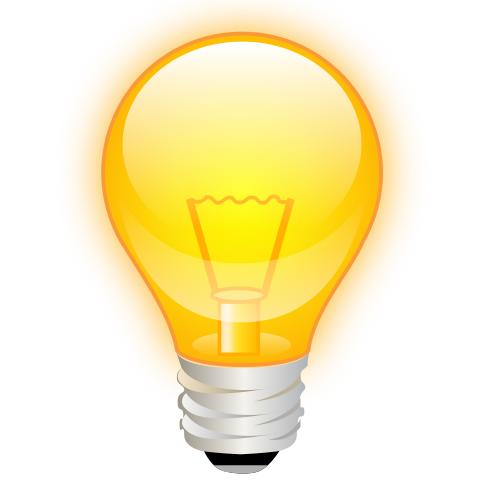 … auf http://www.asv.bayern.de/wiki/rs/berichte_filter/serienbriefimport_aus_word
59
b. Tipps
Komplexere Texte können mit Hilfe von Groovy-Scripting zusammengestellt werden.
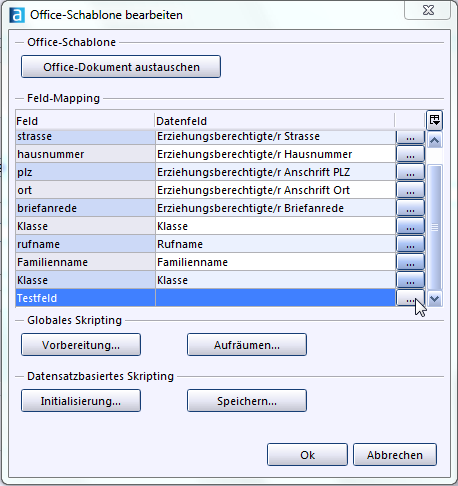 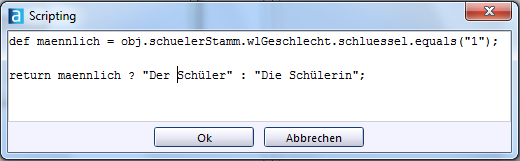 60
Vielen Dank für Ihre Aufmerksamkeit!Kontakt: martin.pabst@csg-in.de